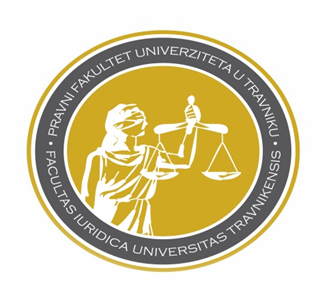 INSTITUCIJE RIMSKOG PRAVA I
Prof. dr. Omer Hamzić
Viši asistent Benjamina Londrc, MA

Kiseljak, 2017/18. godine
POJAM I HISTORIJSKI RAZVOJ RIMSKE PORODICE
Rimsko pravo za porodicu je upotrebljavalo termin familia, odredivši je kao skup osoba koje su po prirodi (npr. potomci) ili po pravu (npr. brak, adopcija), podložne vlasti jedne osobe, tzv. pater familias-a, tj. kućnog starješine.
 Osobenost rimskog porodičnog prava ogleda se kroz instituciju pater familias-a i vlasti koju je imao nad osobama u okviru njegove porodice, kao i nad cjelokupnom porodičnom imovinom.
Ta vlast je u početku bila izrazito jaka, apsolutna. 
Međutim, historijski razvoj išao je u pravcu njenog slabljenja. 
Ova individualna porodica vodi porijeklo iz starijih, širih zajednica (rimski patrijarhalni gens i izvjesna šira agnatska porodična zajednica koja nastaje raspadom gensa i čini prelaznu fazu ka individualnoj porodici).
U historijskom razvoju rimska porodica prošla je kroz slijedeće faze: 

1. Konzorcijum je bila zajednica braće i njihovih potomaka. Ovaj oblik zajedničkog življenja karakterističan je za period kraljevstva i rane republike, kada je dominantan oblik privređivanja bila naturalna privreda, a kolektivna svojina dominantan svojinski oblik. 

2. Poslije konzorcijuma javlja se tzv. individualna porodica agnatskog tipa u kojoj se javljaju sve izraženiji procesi izdvajanja individualnog privatnog vlasništva sa naglašenom ulogom pater familias-a.
3. Kognatska ili krvno-srodnička porodica je konačan oblik rimske porodice, koju čine roditelji sa svojom djecom i najsličnija je obliku današnje porodice. 
Javlja se u II, odnosno III vijeku p.n.e. sa pojavom tržišnih odnosa, kada je moguće da pojedinci žive i rade i izvan svoje porodice uz istovremenu svijest o zajedničkom porijeklu. 
U ovom obliku vlast pater familias-a znatno je oslabljena, a krvno srodstvo dobiva sve veći ekonomski i pravni značaj u odnosu na dotadašnji oblik srodstva, tzv. agnatsko srodstvo.
SRODSTVO I STUPNJEVI SRODSTVA
Srodstvo je određeni odnos između osoba zajedničkog porijekla. 
Njegovu osnovu danas čini biološka krvna veza. 
Srodstvo je važna pravna činjenica koja proizvodi vrlo značajne posljedice u pravu.
 Srodstvo se može pojaviti kao osnov nasljeđivanja, ženidbena zapreka, osnov isključenja dužnosti svjedočenja itd.
U prvim fazama razvoja rimske države, dominantan oblik srodstva bilo je agnatsko srodstvo ili agnatio. 
To srodstvo se računalo po očevoj liniji, a zasnivalo se na pripadnosti istoj očinskoj vlasti. 
Neko je mogao biti agnatski srodnik, a da istovremeno nije bio krvni srodnik, npr. žena u braku cum manu, arogirano i adoptirano lice itd. 
Ako je brak slobodan, a žena ne dolazi pod vlast (manus) svoga muža, tada djeca nisu sa majkom u agnatskom srodstvu jer majka potpada pod patriam potestatem svog oca, dakle pod svoju raniju agnatsku porodicu.
Ovo srodstvo je vremenom potisnuto od strane tzv. kognatskog srodstva ili cognatio (krvno srodstvo). 
Krvno srodstvo se računa i po očevoj i po majčinoj liniji. 
Ono je tek u Justinijanovom pravu postalo dominantan oblik srodstva.
Srodstvo se računa prema nekoliko linija srodstva: 
Uspravna linija (linea recta) predstavlja red potomaka koji potiču jedni od drugih. 
To je ustvari odnos između predaka ili ascendenata i potomaka ili descendenata (npr.otac-sin-unuk-praunuk). 
Pobočna linija (linea transversa) predstavlja odnos između osoba koje ne potiču jedni od drugih, već od nekog zajedničkog pretka (npr.braća-sestre, stričevi, bratići, sestrići itd).
Srodstvo se dijeli prema tzv. stupnjevima srodstva (gradus). 
Rimsko pravo uvelo je princip tot gradus, quot generationes – toliko stupnjeva srodstva koliko poroda koji postoje između osoba porijeklom od zajedničkog pretka. 
U pobočnoj liniji srodstva nema prvog stupnja srodstva, npr. braća i sestre su u II stupnju srodstva.
Specifičan oblik srodstva predstavlja adfinitas ili tazbinsko srodstvo. 
To je odnos između jednog bračnog druga i krvnih srodnika drugog bračnog druga (punica-zet, snaha-svekrva itd). 
Određeni stupnjevi ovog srodstva se mogu pojaviti i kao bračne zapreke.
POJAM I PRETPOSTAVKE BRAKA
Brak je zakonom uređena zajednica života muškarca i žene. 
Brak u rimskom društvu bio je više socijalna nego pravna ustanova. 
Shvaćen je kao jedan socijalni odnos koji ima posljedicu u pravu. 
Slobodni Rimljani rijetko su stupali u brak, a motiv za sklapanje braka bio je stvaranje potomstva, odnosno da se rodi sin kao nasljednik. 
To je bio jedini cilj braka. 
Emocije nisu bile uključene.
Slobodni Rimljani su živjeli sa svojom ropkinjom, ako su htjeli mogli su otići kod drugih žena – kurtizana. 
Neki kažu da su kurtizane vladale Rimom. 
Posljedica rimskog shvatanja braka dovela je do moralne krize i pada nataliteta.
Rimski brak imao je 2 konstitutivna elementa: 
1. Faktička zajednica života između muškarca i žene 
2. Affectio maritalis – volja muškarca i žene da žive baš u braku.
Oba elementa bila su potrebna za trajni brak. Zato se rimski brak razvodio prestankom zajedničkog života ili prestankom affectio maritalis. 
Pored braka, postojali su i drugi oblici zajedničkog življenja muškarca i žene: 
Contubernium je bila zajednica življenja roba i ropkinje. 
Konkubinat je bila zajednica življenja slobodnih osoba bez affectio maritalis, najčešće usljed postojanja nekih bračnih zapreka koje onemogućuju sklapanje braka. 
Djeca iz konkubinata prate status majke.
Da bi došlo do sklapanja rimskog zakonitog braka morale su se ispuniti slijedeće pretpostavke:

1. Budući supružnici morali su posjedovati ius connubii – pravo na sklapanje zakonitog braka. 
2. Morali su posjedovati prirodnu i djelatnu sposobnost i 
3. Osobe alieni iuris morale su imati pristanak pater familias-a.
Rimski brak je imao 2 osnovna oblika: 
brak cum manu i 
brak sine manu. 
Brak cum manu predstavlja oblik braka u kome žena dolazi pod vlast pater familias-a svog muža, a sa svojom dotadašnjom familijom raskida i gubi agnatsku vezu. 
U braku sine manu žena stupanjem u brak ne raskida svoje dotadašnje agnatske veze i ne dolazi pod vlast pater familias-a svog muža.
Određene činjenice i odnosi mogu se pojaviti kao razlozi koji onemogućavaju sklapanje braka između određenih osoba. Tada govorimo o bračnim zaprekama. 
One mogu imati dvostruko dejstvo: 
Mogu onemogućavati sklapanje braka sa bilo kojom osobom i nazivaju se apsolutne bračne zapreke. 
Npr. već postojeći brak onemogućava sklapanje novog braka.
Relativne bračne zapreke onemogućavaju sklapanje braka samo sa određenim krugom osoba.
 Najčešća relativna bračna zapreka je krvno srodstvo i to u uspravnoj liniji bez ograničenja, a u pobočnoj liniji do 7, odnosno 4. stupnja srodstva. 
Međutim, to je zakonska odredba koja se u praksi često izbjegava sa ciljem zadržavanja nasljedstva u jednoj familiji. 
Posljedice su rađanje zaostale djece. 
Pojedini carevi u Rimu su ženili i svoje sestre, ali je car donio propis koji to dozvoljava.
Tazbina (affinitas) je bila relativna bračna zapreka u klasično doba samo u uspravnoj lozi (npr.između svekra i snahe). 
U kršćansko doba proširena je na šurjaka i šurjakinju. 
U carsko doba zabranjeno je sklapanje braka između tutora i štićenice prije nego što štićenica navrši 25 godina i prije nego što tutor položi račun o uredno obavljenoj tutorskoj dužnosti.
Rimsko pravo je ustanovilo i jednu specifičnu ustanovu, tzv. tempus lugendi, odnosno vrijeme žalosti za mužem, po kojem žena nakon smrti muža nije mogla stupati u novi brak dok ne prođe rok od 10-12 mjeseci. 
Ova ustanova uvedena je radi olakšavanja utvrđivanja očinstva naknadno rođenog djeteta.
 Rimsko pravo nije poznavalo instituciju utvrđivanja očinstva kao danas. 
Ono je imalo pravnu pretpostavku kojom se podrazumijevalo da je muž majke otac djeteta i otac ga je trebao uzeti u naručje, što je bilo znak da ga priznaje. 
Ako ga ne uzme, onda dijete vodi porijeklo samo po majci.
ZARUKE (SPONSALIA)
Braku su obično prethodile zaruke (sponsalia), tj. uzajamno obećanje da će se brak sklopiti. 
U staro doba zaruke su sklapali otac i zaručnik, ili pater familias obiju stranaka. 
Kod toga se upotrebljavao oblik formalističkog pitanja i odgovora, po čemu se zaruke zovu sponsalia, zaručnik sponsus, a zaručnica sponsa. 
U predklasičnom i klasičnom pravu zaruke su se sklapale neformalno, a iza njih ne stoji nikakva pravno utuživa obaveza na sklapanje braka ili naknadu štete.
U postklasično doba pod uticajem grčko-orijentalnog običaja i kršćanstva, javlja se tendencija o obaveznosti zaruka, te se kod Rimljana javlja u 4. vijeku n.e. tzv. arrha sponsalicia, tj. davanje neke vrste kapare koju bi stranka koja odustane od zaruka gubila, a morala bi je vratiti u četverostrukom (po Justinijanovom pravu dvostrukom) iznosu ako ju je primila. 
Od arrhae se razlikuju zaručnički darovi, a u postklasično doba je određeno da stranka koja odustane od zaruka gubi uvijek te darove.
OBLICI SKLAPANJA BRAKA, UČINCI BRAKA, PRESTANAK BRAKA
Oblik sklapanja braka zavisio je od toga da li se želi sklopiti brak cum manu ili sine manu. 
Brak cum manu se sklapao na 3 načina: confarreatio, coemptio i usus. 
Confarreatio predstavlja svečano sklapanje braka pred vrhovnim sveštenikom (pontifex maximus)
Coemptio se sastojala u mancipaciji, tj.prividnoj prodaji žene u prisutnosti 5 svjedoka, vage i libripensa. Na taj akt su se nadovezivale usmene formule iz kojih se vidi da se prividna prodaja vrši radi sklapanja braka (akt stipulacije).
Usus je bilo sklapanje braka faktičkim zajedničkim življenjem supružnika kroz 1 godinu. 
Po isteku roka od 1 godine, muž je sticao manus – vlast nad ženom. 
Ukoliko bi se to iz bilo kojih razloga željelo izbjeći, pristupalo se ustanovi trinoctium usurpandi causa po kojoj bi se rok od 1 godine prekidao i ponovo počeo teći od početka nakon odsustvovanja žene iz kuće 3 noći uzastopno.
Brak bez manusa sklapao se bez naročitih pravnih formalnosti. 
Akt sklapanja takvog braka bio je popraćen određenim obredima. 
Jedan od njih je in domum deductio, tj. svečano uvođenje žene u muževu kuću.
Osobni i imovinski odnosi bračnih drugova bitno su različiti u braku cum manu i sine manu. 
U braku cum manu žena izlazi iz stare familije i podvrgava se vlasti pater familias-a muža. 
U staroj porodici gubi pravo nasljeđivanja, a u novoj pravno ima položaj kćeri, odnosno položaj sestre prema svojoj djeci, te dobiva nasljedno pravo jednako sa svojom djecom. 
Žena nije imala imovinsko-pravne sposobnosti, pa sve što bi stekla pripadalo je mužu. 
Imovina koju je imala prije braka, ako je bila sui iuris pripala bi u cjelini muževom pater familias-u. 
U braku sine manu nije se mijenjao raniji pravni položaj žene. 
Mužu nije pripadalo pravo upravljanja ženinom imovinom koja nije miraz i koja se zvala parapherna, a njome je upravljala žena.
Bračna zajednica je mogla prestati iz više razloga kao što su: smrt bračnog druga, capitis deminutio, naknadno nastala bračna smetnja, a najčešći uzrok prestanka braka je razvod (divortium). 
U početnim fazama razvoja rimskog društva važila je potpuna sloboda razvoda braka liberum matrimonium. 
Brak se razvodio bez ikakve odluke suda, jednostavnom voljom stranaka i faktičkim prekidom zajedničkog življenja. 
Ovo je period vladajućeg patrijarhalnog morala u rimskom društvu, kada je razvod bio rijetkost.
Pred kraj republike, kada dolazi do moralne erozije rimskog društva, razvodi brakova postaju sve učestalija pojava. 
Zbog toga August pokušava otežati postupak razvoda tako što je svojim zakonom lex Iulia de adulteriis uveo tzv. repudium kao razvod braka u pismenoj formi, uz neophodno potpisivanje te izjave od strane svjedoka.
U periodu tzv. kršćanskih careva, kršćanstvo kao državna religija propagiralo je učenje o neraskidivosti braka. 
Tada se uvode tzv. brakorazvodni razlozi, među koje se između ostalih ubrajaju nečastan život, izvršenje infamnih krivičnih djela, odsustvo brige za porodicu itd. 
Justinijanovo pravo nije u potpunosti prihvatilo kršćansko učenje o neraskidivosti bračne zajednice.
 Nije zabranjivalo razvod braka, ali je za slučajeve bezrazložnog razvoda ili za slučaj da je neko skrivio opravdani razvod propisalo određene kazne i imovinsko-pravne posljedice (npr. doživotno zatvaranje preljubnice u samostan, gubitak miraza itd).
Justinijanovo pravo predviđa čitav sistem razvoda braka, npr: 
Divortium ex iusta causa je opravdani razvod koji je nastupio zbog krivnje druge strane (npr. preljube). 
Divortio mutio consensus – sporazumni razvod braka. 
Divortio bona gratia – razvod braka iz razloga koji se ne mogu staviti na teret ni jednoj bračnoj strani, npr. polaganje zavjeta čistoće.
MIRAZ (DOS) I DONATIO ANTE NUPTIAS
Miraz je imovinski doprinos koji sama žena, njen pater familias ili drugi srodnici daju budućem mužu da bi lakše snosio troškove upravljanja domaćinstvom. 
Ukoliko miraz daje pater familias, onda je to dos profectitia, a ako ga daje neki drugi srodnik to je dos adventitia. 
Obaveza na davanje miraza se ustanovljava putem posebne stipulacije, tzv. promissio dotis, koja će kasnije poprimiti oblik posebnog verbalnog kontrakta dotis dictio. 
Na kraju se obaveza na davanje miraza mogla stvoriti i na neformalan način putem neformalnog dogovora zvanog pactum dotis.
U početku je davanje miraza bila stvar običaja, da bi kasnije postalo uobičajena obaveza koju Justinijanovo pravo izričito propisuje.
 Miraz je u rimskom društvu predstavljao jedan od vrlo važnih načina sticanja imovine. 
U izvorima su poznati tzv. ”lovci na miraze”. 
Prema starom civilnom pravu, miraz je postajao vlasništvo muža i nije bilo obaveze vraćanja miraza nakon prestanka braka. 
Takvo stanje se postepeno izmijenilo. 
Počelo se uobičavati da muž prilikom uzimanja miraza daje obećanje, tzv. cautio rei uxoriae, putem posebne stipulacije kojom se obavezivao na povrat miraza uz postojanje posebne tužbe, tzv. actio rei uxoriae kojom bi mogao biti tužen za neispunjenje datog obećanja.
Justinijanovo pravo određuje da se miraz uvijek mora vratiti po prestanku braka, osim ako je do prestanka braka došlo ženinom krivicom. 
Uvedena je zabrana otuđivanja još za trajanja braka italskih dotalnih zemljišta. 
Da bi se učvrstila obaveza na vraćanje miraza uveden je tzv. bignum tacitum po kojem žena ima zakonsko založno pravo, zakonsku hipoteku nad cjelokupnom imovinom muža u pogledu osiguranja njenih zahtjeva za vraćanje miraza.
 Justinijanovo pravo uvelo je pravilo da žena ostaje vlasnikom miraznih dobara i da kao takva ima na raspolaganju upotrebu rei vindicatio utilis.
Postojao je običaj da muž prije braka daje ženi darove (donatio ante nuptias). 
U kasnije carsko doba darovanjem prije braka nazivalo se ono koje bi zaručnik ili njegov pater familias davao zaručnici u vidu sklapanja braka da se stvori imovina za troškove budućeg braka, te da se opskrbi žena za slučaj razvoda ili muževe smrti. 
Imovina bi se prenosila na ženu, ne odmah nego poslije razvoda ako žena nije kriva, te poslije smrti muža (u ovom slučaju donacija ima pripasti djeci, a žena na njoj konačno ima samo pravo uživanja).
PATRIA POTESTAS
Patria potestas je doživotna, velika i neograničena vlast pater familias-a nad osobama i porodičnom imovinom. 
Ta vlast je postepeno ograničavana. 
U odnosu na osobe pod svojom vlašću, pater familias je imao slijedeća ovlaštenja: 
Ius vitae ac necis – pravo života i smrti, bilo putem kažnjavanja djece, ubijanja ili izlaganja novorođenog djeteta. 
Prilikom odlučivanja o životu i smrti, pater familias je prethodno morao saslušati mišljenje kućnog savjeta (consilium domesticum).
Ius vendendi – pravo prodaje i iznajmljivanja radne snage osoba pod njegovom vlašću.
 Ovdje spada i prodaja djece. 
Po Zakonu XII ploča pater familias nakon treće prodaje gubi patriam potestatem. 
Ius vindicandi – pravo traženja izručenja agnatskih srodnika koji se trenutno nalaze pod vlašću trećih lica. 
U tu svrhu je u starije doba služila vindicatio filii, a po pretorskom pravu interdictum de liberis exhibendis, item ducendis. 
Davanje pristanka za sklapanje braka osobama alieni iuris.
U imovinskom pogledu, patria potestas sastojala se u činjenici da je patris familias jedini i isključivi vlasnik porodične imovine. 
Sva lica pod njegovom vlašću nemaju imovinsko-pravne sposobnosti i sve što stiču, stiču za pater familias-a. 
Međutim, i na ovom planu je postepeno dolazilo do slabljenja vlasti pater familias-a i pojave tzv. imovinsko-pravnog osamostaljivanja osoba pod njegovom vlašću. 
Prvo je sam pater familias počeo svojim sinovima davati na upravu i korištenje određenu imovinsku masu – peculium profecticium.
Dalje imovinsko-pravno osamostaljivanje išlo je kroz ustanovljavanje novih oblika pekulija kao što su peculium castrense - imovina koju je sin stekao u vojnoj službi sada bi predstavljala posebno vlasništvo samog sina, a sin je tom imovinom mogao i oporučno raspolagati.
Peculium quasi castrense predstavlja imovinu koju je sin stekao obnašanjem javnih službi, crkvenih zvanja ili slobodnih profesija (npr.advokat). 
Bona materna – imovina koju je sin dobivao od majke i majčinih srodnika. 
Svi ovi posebni oblici imovine sina su označavani zajedničkim imenom bona adventitia. 
Nad tom imovinom pater familias je imao samo pravo uživanja i upravljanja, dok je vlasnik te imovine bio sin.
POSTANAK I PRESTANAK PATRIE POTESTAS
Patria potestas je nastajala rođenjem, arogacijom, adopcijom i legitimacijom. 
Arogacija predstavlja akt usvojenja osobe sui iuris. 
To je izuzetno važan statusni čin putem kojeg su cjelokupne porodice, obično porodice bez nasljednika, dobrovoljno dolazile pod vlast pater familias-a neke druge porodice. 
Na važnost ovog akta ukazuje činjenica da se obavljao pred narodnim skupštinama.
Adopcija je usvojenje osobe alieni iuris. 
Ona je proizvodila manje važne statusno-pravne učinke od arogacije. 
Izvršavana je kroz dvostruki pravni posao predstavljen u trokratnoj prividnoj prodaji, odnosno aktu, odnosno aktu emancipacije (oslobađanja) ispod vlasti dotadašnjeg pater familias-a, na što bi se nadovezivao novi posao, tzv. in iure cesija, kojom bi bila uspostavljena vlast novog pater familias-a. 
Pošto je adopcija obično trebala da zamijeni prirodni roditeljski odnos, uvedena je vremenska razlika između adoptanta i adoptiranog u trajanju od 18 godina.
Legitimacija predstavlja akt pozakonjenja djece rođene van braka. 
Mogla je biti izvršena na slijedeće načine: 
Legitimatio per subsequens matrimonium, tj.pozakonjenje vanbračne djece naknadnim sklapanjem braka između njihovih roditelja.
Legitimatio per oblationem curiae – akt pozakonjenja vanbračnog sina njegovim upisom u liste dekuriona ili pozakonjenje vanbračne kćerke njenom udajom za dekuriona. 
Dekurioni su bili članovi gradskih vijeća koji su imali velike obaveze prema državi u pogledu naplate državnih poreza. 
Oni su odgovarali cjelokupnom svojom imovinom za slučaj da gradska zajednica nije uspjela naplatiti utvrđeni godišnji iznos poreza.
Legitimatio per rescriptum princips – akt ozakonjenja vanbračne djece posebnom odlukom cara, u naročito opravdanim slučajevima kada nije postojala mogućnost naknadnog sklapanja braka vanbračnih roditelja.
Patria potestas prestajala je: 
1. Smrću pater familias-a. Nakon smrti patris familias, sinovi (i unuci ako im je otac već umro), postaju sui iuris, te se porodica cijepa na toliko novih porodica koliko je bilo sinova. 
Žena in manu takođe postaje sui iuris, ali pada pod tutorstvo. 
2. Sa capitis deminutione oca ili sina porodice. 
Po capitis deminutio maxima obojica gube svaku pravnu sposobnost, po media gube sposobnost za ius civile, a po minima raskida se među njima agnatska veza.
3. Emancipatio. 
Otac je mogao i sam otpustiti sina iz patriae potestatis pravnim poslom koji se zove emancipatio, iz razloga osamostaljivanja sina iz dosadašnje vlasti, po poznatoj formi iz Zakonika XII ploča o trokratnoj prodaji sina koji tako definitivno izlazi iz očinske vlasti. 
Otac bi sina prodavao nekom prijatelju koji bi ga svaki put manumisijom oslobodio iz mancipiuma. 
Nakon prvog i drugog oslobođenja sin bi ponovo potpadao pod raniju patriam potestatem. 
Nakon treće manumisije, sin bi postao osoba sui iuris. 
Da bi treću manumisiju izvršio otac, i time stekao kvazi-patronatska prava nad sinom, prividni kupac bi sina remancipirao ocu nakon treće manumisije, da ga ovaj manumitira. 
Za emancipaciju kćeri i unuka bila je dovoljna jednokratna prodaja.
TUTORSTVO (TUTELA)
Tutorstvo je institucija starateljstva. Starateljstvo predstavlja poseban oblik društvene pomoći osobama koje iz nekih razloga nisu uopće imale, ili su imale djelimičnu poslovnu sposobnost. Postojala su 2 oblika tutorstva (tutela): 
- tutela impuberum – tutorstvo nad nedoraslim 
- tutela mulierum – tutorstvo nad ženama.
Pod tutorstvo nad nedoraslim osobama ulazile su nedorasle muške osobe sui iuris. Postoje slijedeći oblici tutorstva nad nedoraslim: 
1) Tutela legitima, ili zakonsko tutorstvo, gdje se za tutora neke osobe postavlja njegov najbliži srodnik. 
Postojalo je pravilo da je red pozivanja na tutorstvo identičan sa redom pozivanja na nasljedstvo i to slijedećim redoslijedom: sui heredes, proximus agnatus i gentili. 
Ovako postavljeni tutor nije se mogao odreći tutorske dužnosti, ali je mogao izvršenje tih dužnosti prenijeti na neku drugu osobu putem akta in iure cessio.
2) Tutela testamentaria predstavlja postavljanje tutora od strane ostavioca u njegovom testamentu. 
Ovako postavljeni tutor se putem akta abdikacije mogao odreći svoje dužnosti, ali već preuzetu dužnost nije mogao prenijeti na drugu osobu. 
3) Tutela dativa – tutora nekoj osobi postavlja oblasni državni organ, najčešće pretor. 
Ovako određeni tutor nije mogao izvršiti abdikaciju, niti je na drugog mogao prenijeti izvršenje tutorskih ovlaštenja.
Osnovni zadatak tutora je da savjesno upravlja štićenikovom imovinom. 
Njegov štićenik se nazivao pupil. 
U upravljanju štićenikovom imovinom tutor je zaključivao pravne poslove u svoje ime, a za račun štićenika. 
Ovdje se radi o posebnom obliku posrednog zastupanja.
Društvena praksa je obilovala primjerima različitih zloupotreba tutorskih ovlaštenja. 
Zbog toga su uvedena određena ograničenja djelatnosti tutora, npr. zabrana otuđenja nekretnina bez prethodno pribavljenog odobrenja magistrata. 
Uvodi se čitav niz tužbi kojima se mogao reprimirati tutor koji nije savjesno obavljao svoje dužnosti.
Uvedena je deliktna tužba sa nazivom accusatio suspecti tutoris koja je služila za uklanjanje testamentarno postavljenog tutora koji je učinio pronevjeru štićenikove imovine.
 Ova tužba je ulazila u skupinu tzv. actiones populares ili popularnih narodnih tužbi, za čije je podizanje bio aktivno legitimiran svaki punoljetni rimski građanin. 
Ustanovljena je actio rationibus distrahendis koju je mogao podići sam pupil, za slučaj zloupotrebe zakonski postavljenog tutora. 
Ova tužba bila je usmjerena na naknadu dvostrukog iznosa prouzrokovane štete.
Pored ovih penalnih tužbi, kasnije je uvedena jedna generalna tužba iz tutorstva actio tutele, koja se mogla upotrijebiti ne samo za slučajeve zloupotreba tutora, već i za slučajeve neurednog vođenja poslova tutora. 
Osuda po ovoj tužbi je za sobom povlačila infamiu.
Po završetku tutorstva, tutor je bio dužan podnijeti štićeniku detaljan izvještaj i prenijeti na njega sva prava i obaveze proistekle iz tutorskog upravljanja štićenikovom imovinom.
 Osnovni načini prestanka tutorstva su: punoljetstvo štićenika ili njegova smrt, kao i smrt ili capitis deminutio njegovog tutora.
Usljed patrijarhalnog gledanja rimskog društva na položaj žene, kao i usljed izražene porodične vlasti pater familias-a, dugo vremena je žena u rimskom društvu bila pod doživotnim tutorstvom. 
Međutim, položaj žene pod tutorstvom bio je veoma specifičan u odnosu na druga lica pod tutorstvom. 
Žena je imala širu slobodu djelovanja. 
Npr. egzistira poseban oblik upostavljanja ženinog tutora pod nazivom tutela optiva po kojoj muž ženi daje mogućnost da sama bira svog tutora. 
To je postizano kroz jednu komplikovanu pravnu operaciju. Prvo je dolazilo do sklapanja prividnog braka, tzv. coemptio fidutiaria, da bi potom žena bila predata u mancipium osobe koja joj je trebala biti tutor.
Dobar dio poslova je žena mogla obavljati samostalno, dok joj je sao za neke najvažnije pravne poslove bila potrebna saglasnost tutora (auctoritas tutoris). 
Odobrenje tutora je traženo za slijedeće poslove: otuđenje res mancipi, oslobađanje roba, pravljenje oporuke itd. 
Sa slabljenjem vlasti pater familias-a i sve jačim isticanjem značaja krvnog srodstva, ustanova tutorstva nad ženama postepeno je nestala iz prakse, tako da se u Justinijanovom pravu ona više ne spominje.
SKRBNIŠTVO (CURA)
Skrbništvo je zajednički naziv za više institucija kojima je zajednički cilj zaštita imovinskih interesa osoba bez poslovne sposobnosti, ili osoba sa umanjenom poslovnom sposobnošću. 
Rimsko pravo poznavalo je 3 osnovna oblika skrbništva:
- cura furiosi 
- cura prodigi 
- cura minorum
Cura furiosi je skrbništvo nad duševno bolesnim osobama. 
Te osobe su apsolutno poslovno nesposobne jer usljed svog psihičkog stanja ne mogu shvatiti značaj svojih postupaka. 
Nemaju sposobnost da upravljaju svojom imovinom, jer nemaju pravno relevantnu volju. 
Kod pojedinih kategorija duševno bolesnih osoba mogu se pojaviti određeni kraći vremenski periodi u kojima njihova svijest dobiva sposobnost pravilnog razlučivanja, te se sa pravnog aspekta pravni poslovi koje bi oni u tim tzv.”svijetlim trenucima” ili lucida intervala bili pravno valjani. 
Oblici postavljanja skrbnika nad duševno bolesnim osobama su identični sa oblicima postavljanja tutora nad nedoraslim (legitima, testamentaria, dativa).
Cura prodigi je skrbništvo nad rasipnikom. 
Rasipnik je osoba koja neumjereno i nekontrolisano otuđuje svoju imovinu i na taj način dovodi u opasnost egzistenciju njegovih najbližih i osoba za čije podizanje je bio odgovoran. 
Rasipnik je bio djelimično poslovno sposoban. 
Mogao je samostalno zaključivati one pravne poslove koji su mu donosili korist i uveličavali njegovu imovinu, npr. prihvat miraza darovanja, dok je za poslove kojima je otuđivao svoju imovinu ili kojima je stavljao teret na svoju imovinu morao imati odobrenje svog skrbnika.
Cura minorum je skrbništvo nad doraslim maloljetnicima ili minorima, odnosno osobama u životnoj dobi između 14 i 25 godina.
 Zakonom lex platoria se zabranjivalo zaključivanje pravnih poslova sa osobama mlađim od 25 godina bez odobrenja njegovog skrbnika.
 Na ovaj način je granica punoljetstva pomjerena sa 12-14 na 25 godina. 
U početku se skrbnik postavljao za svaki pojedinačni pravni posao, tzv. curator ad certam causam, da bi kasnije bila uvedena institucija generalnog skrbnika koji je mogao biti postavljen samo na izričit zahtjev minora.
 Kurator je mogao davati svoju saglasnost i naknadno na već zaključene pravne poslove od strane minora. 
Za razrješenje međusobnih odnosa skrbnika i minora ustanovljena je posebna tužba actio negotiorum directa i contracta.
Pored ovih, tzv. redovnih oblika skrbništva, rimsko pravo poznavalo je i tzv. vanredne oblike skrbništva, kao što su: 
- cura absentis ili skrbništvo za odsutnu osobu; 
- cura ventris ili skrbništvo nad embrionom; 
- cura bonorum, skrbništvo nad imovinom iz određene ostavine u procesu do okončanja procesa nasljeđivanja.